Island coordinate maps
Matt Kriete
Tools are available for generating maps of island radial and poloidal coordinates using VMEC
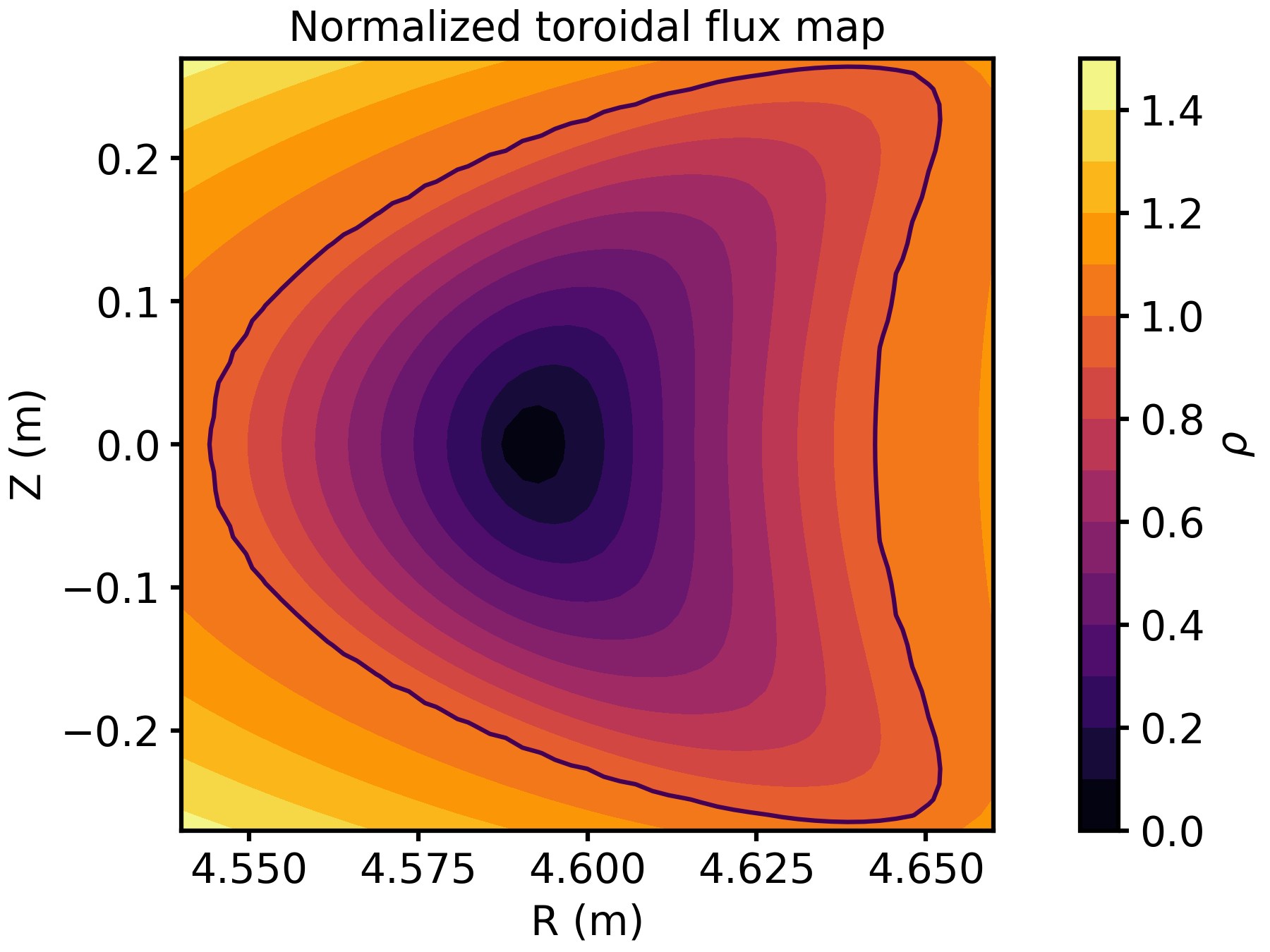 Island coordinate system
Radial: 0 at O-point, increasing up to 1 at island separatrix (square root of normalized toroidal flux through island)
Poloidal: VMEC poloidal angle
Toroidal: Usual cylindrical toroidal angle

Routines for generating island coordinate maps were developed by John Schmitt [J.C. Schmitt et al., PPCF 64 055022 (2022)]
Procedure: Field line tracing island surfaces → 2D Fourier fitting of island surfaces → fixed-boundary, zero-beta VMEC solution
CAVEAT: only works currently for 5/5 island configurations (VMEC bug for islands that don‘t close on themselves after 1 toroidal transit)

Alex Knieps also routines for generating island coordinate maps
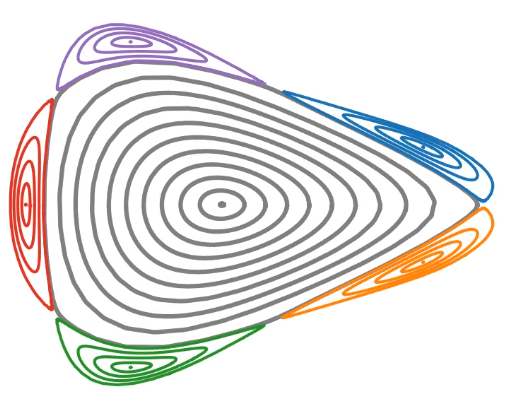 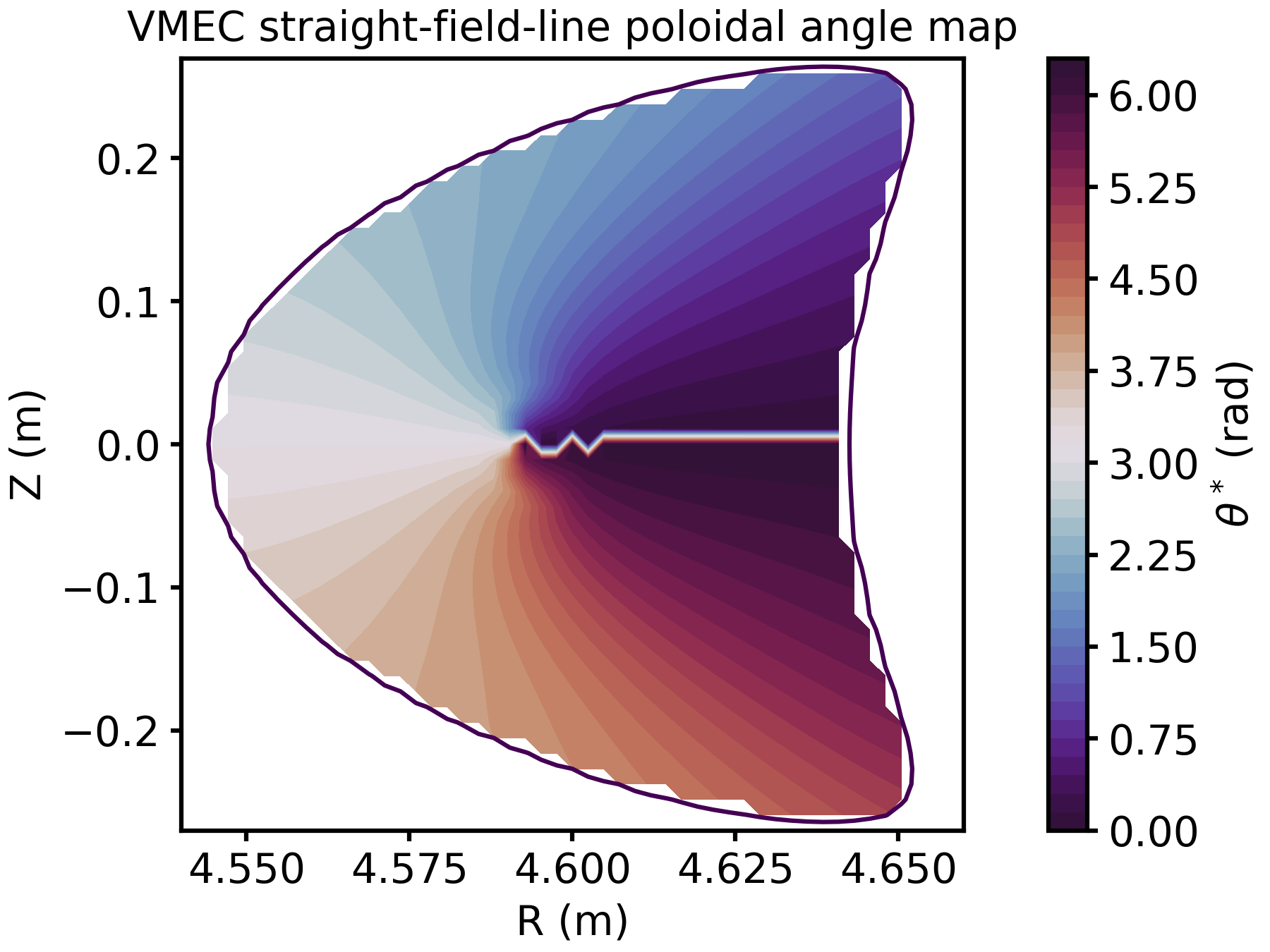 D.M. Kriete | DCD meeting | May 21, 2024
Where to find John Schmitt‘s island coordinate map routines
Python & Matlab scripts for generating island coordinate maps available on MPCDF gitlab: https://gitlab.mpcdf.mpg.de/krim/vmec_python_demo_set_1
Originally written by John Schmitt, now maintained by M. Kriete (John‘s code does not work with modern python versions)

Required input: wout.nc file from island VMEC solution
VMEC solutions for many 5/5 island configurations are available on VMEC webservice: http://svvmec1.ipp-hgw.mpg.de:8080/vmecrest/v1/run/?filter=jsch (use solutions that begin with „jsch_“)
D.M. Kriete | DCD meeting | May 21, 2024
Notes on poloidal angle coordinates
Inner surface = star-like
Outer surface = non star-like
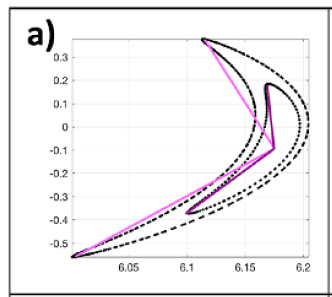 D.M. Kriete | DCD meeting | May 21, 2024
What kind of island coordinate maps are useful for divertor design?
Y. Feng, PPCF 64 125012 (2022)
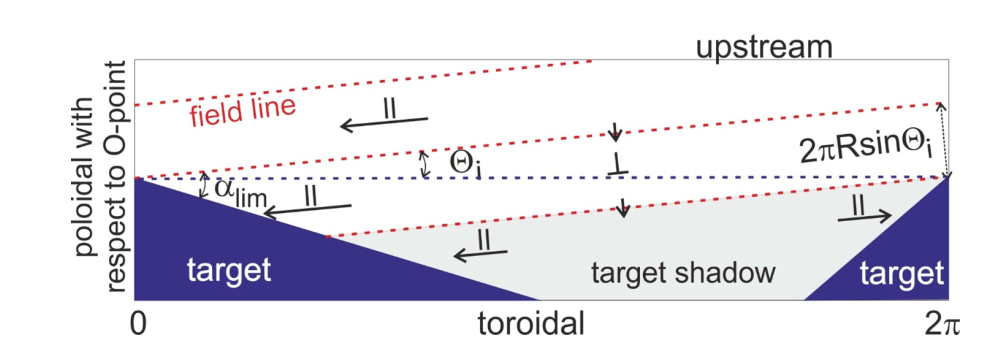 Φ2
A. Kharwandikar & A. Menzel-Barbara, DCD meeting, March 26, 2024
Measure of toroidal procession Φ
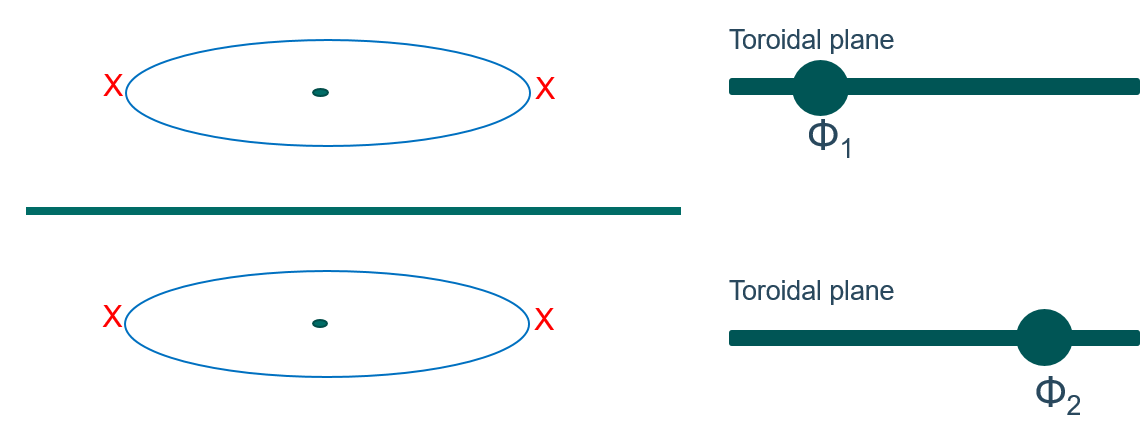 Φ1
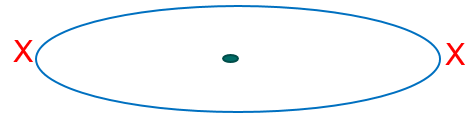 θ*
Measure of poloidal procession  θ*
D.M. Kriete | DCD meeting | May 21, 2024
Shape of divertor in island coordinate space
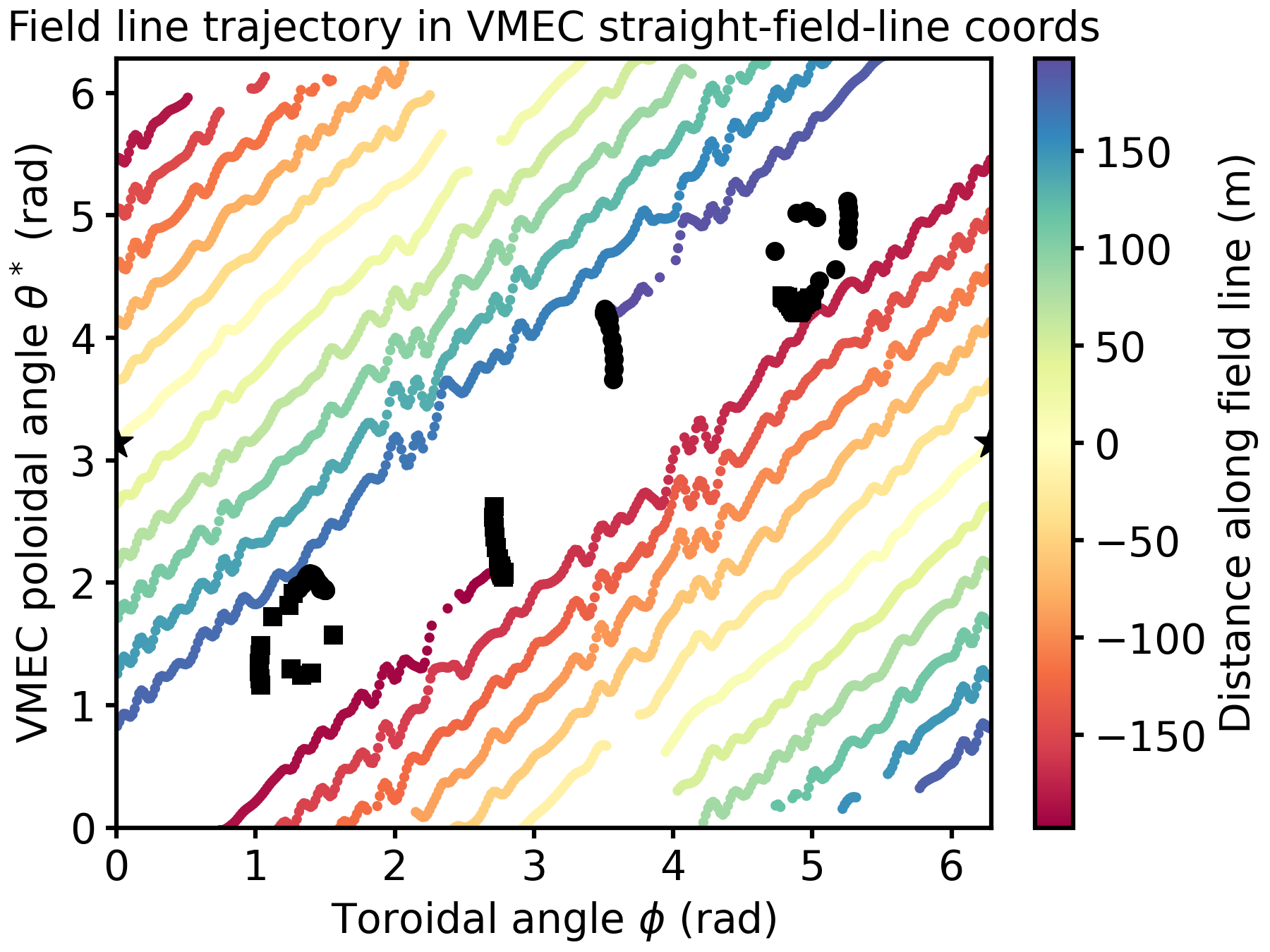 lower HT
forward direction
lower VT
upper VT
reverse direction
Field line strikes vertical targets in upper module 3 (forward direction) and lower module 4 (reverse direction)
File line passes close to horizontal targets in lower module 5 (forward direction) and upper module 2 (reverse direction)
upper HT
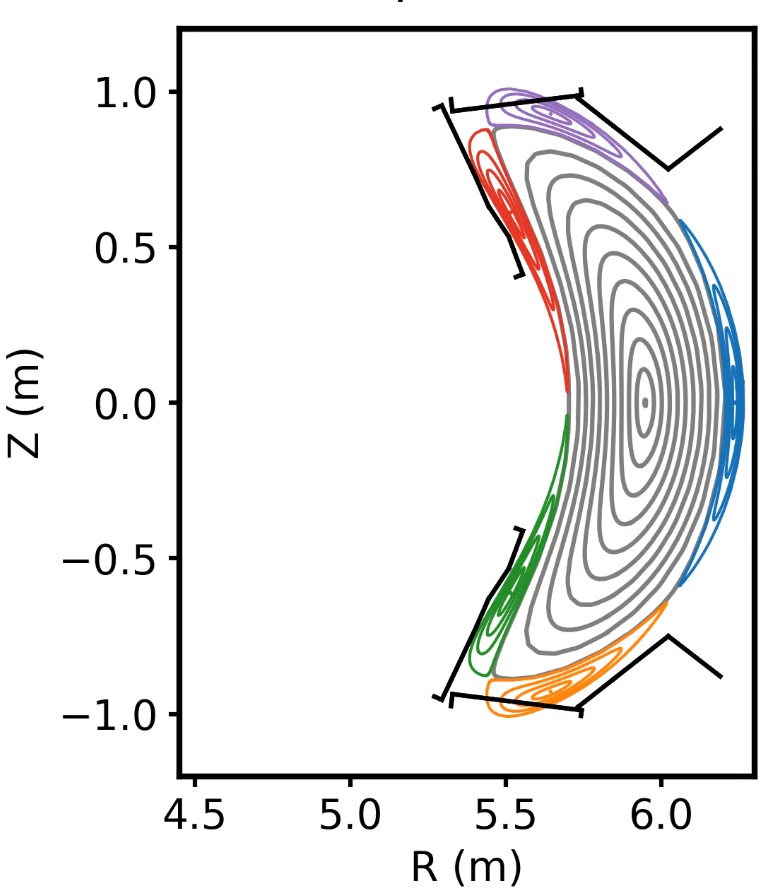 launch point
D.M. Kriete | DCD meeting | May 21, 2024
Shape of divertor in island coordinate space (different field line)
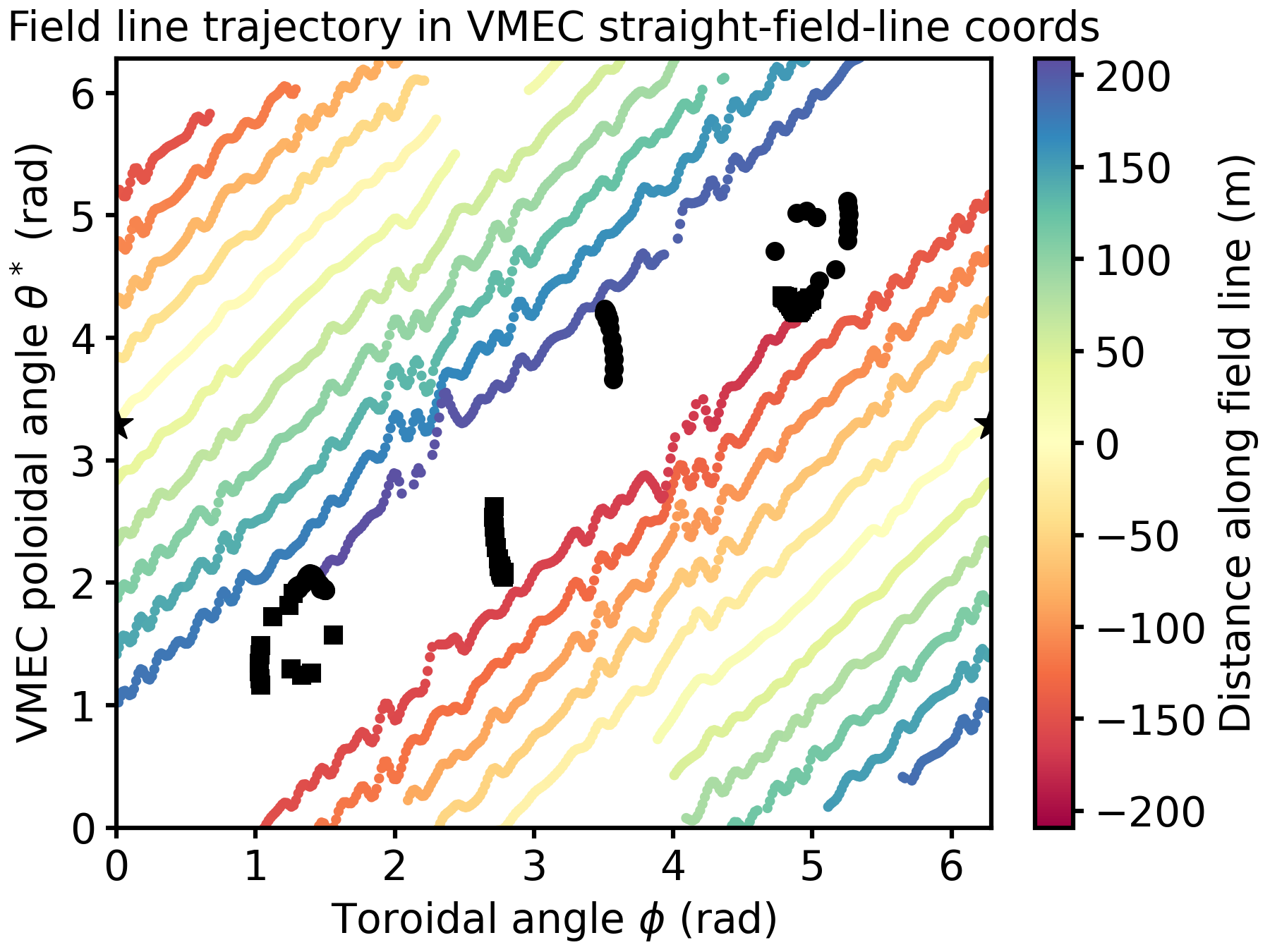 lower HT
forward direction
lower VT
upper VT
reverse direction
Field line strikes horizontal targets in lower module 5 (forward direction) and upper module 2 (reverse direction)
File line passes close to vertical targets in upper module 3 (forward direction) and lower module 4 (reverse direction)
upper HT
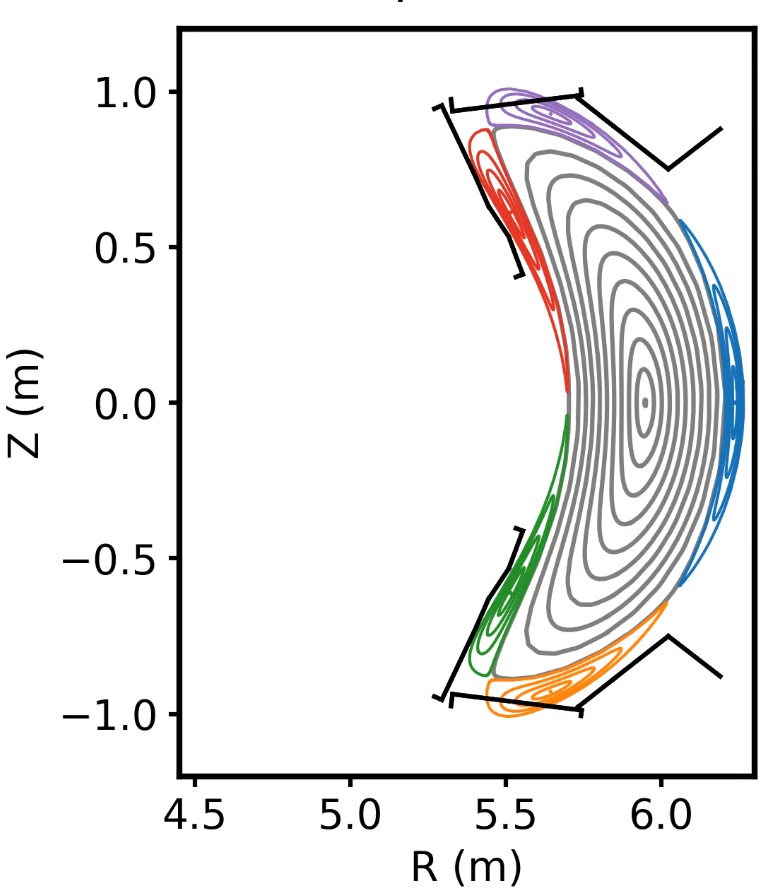 launch point
D.M. Kriete | DCD meeting | May 21, 2024